Sources of
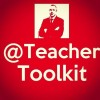 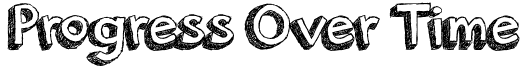 by
Visit: www.bit.ly/POTteaching
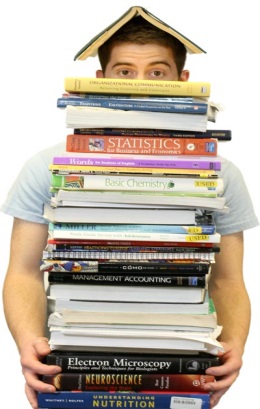 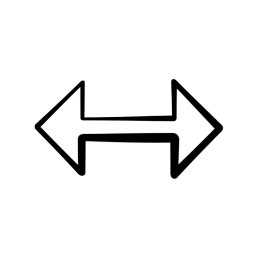 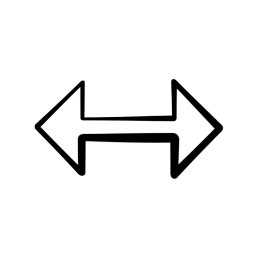 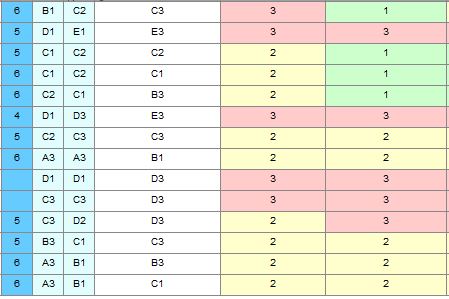 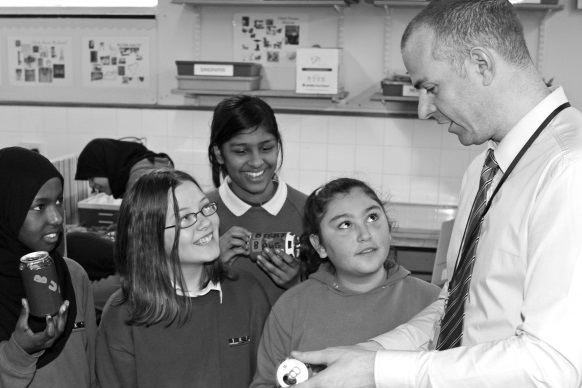 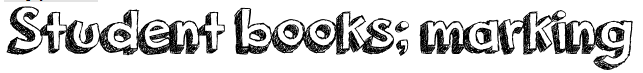 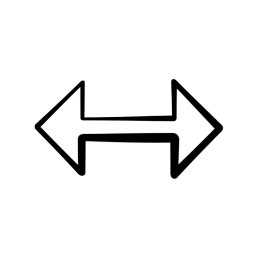 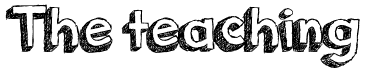 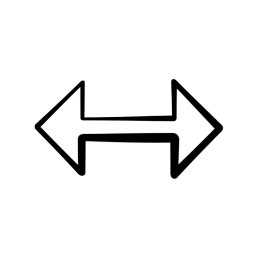 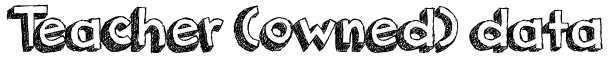 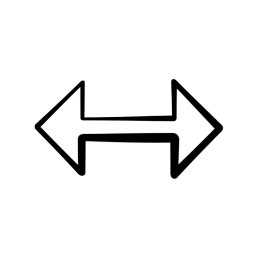 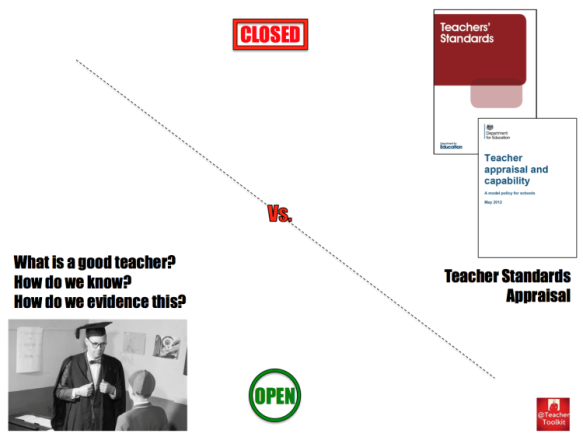 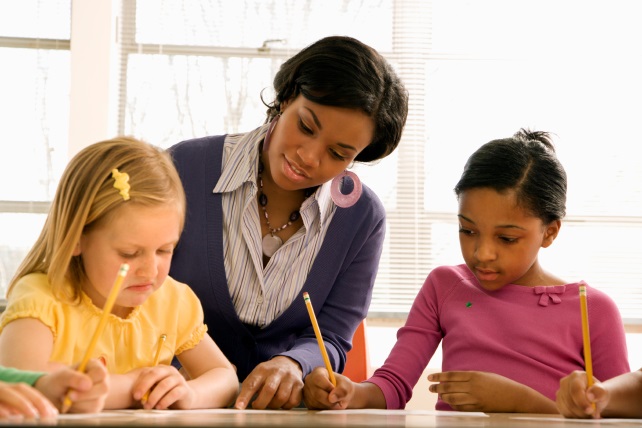 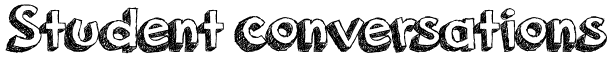 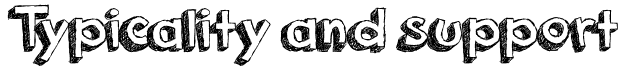 Images: http://www.studyblue.com & melisaandryun.com
[Speaker Notes: This presentation by @TeacherToolkit ( Ross Morrison McGill ) and is licensed under a Creative Commons Attribution-NonCommercial-NoDerivs 3.0 Unported License. 

Based on all work published at www.teachertoolkit.me
@TeacherToolkit Limited.]